Unidad 6
ARTE PRERROMÁNICO OTONIANO
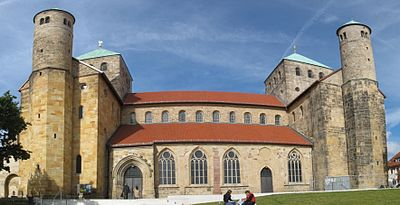 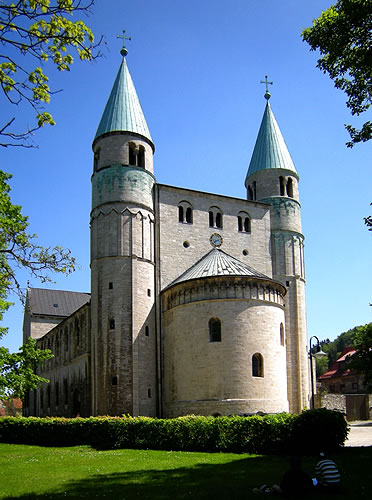 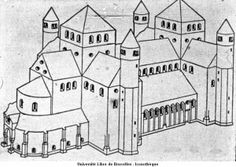 SAN MIGUEL DE HILDESHEIM
SAN CIRIACO DE GERNRODE
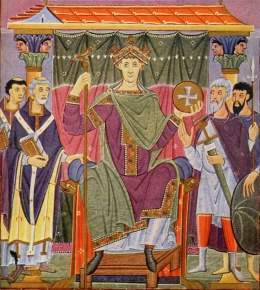 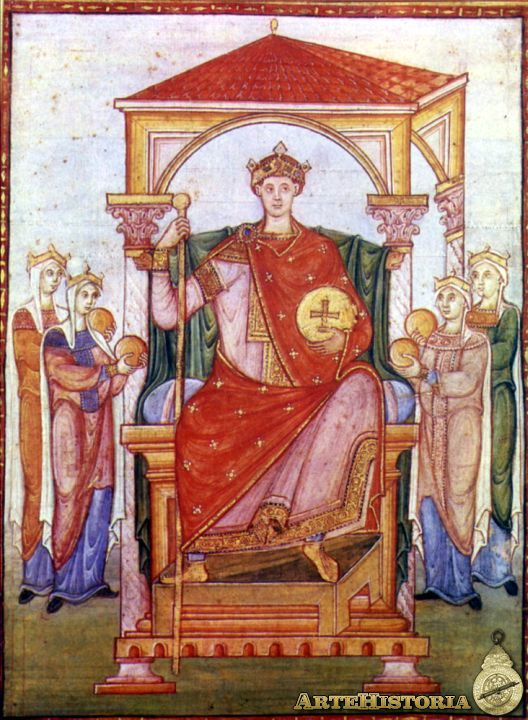